Welcome to English 1!
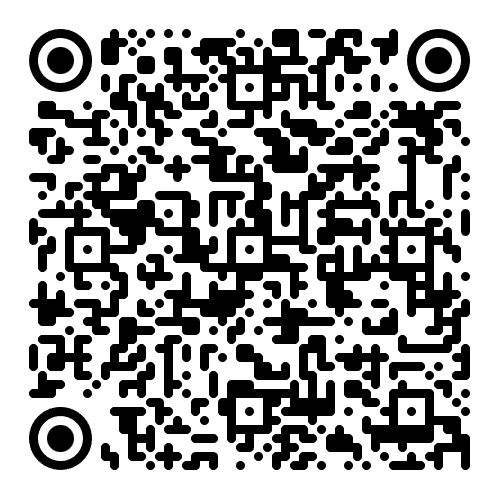 Introduction
E-mail: s.stefanovic@sf.bg.ac.rs

Consultation hours: Mondays 12h-13h (room 05)

Please sign up in the list, and let me know if you decide not to attend after the two-week trial period!
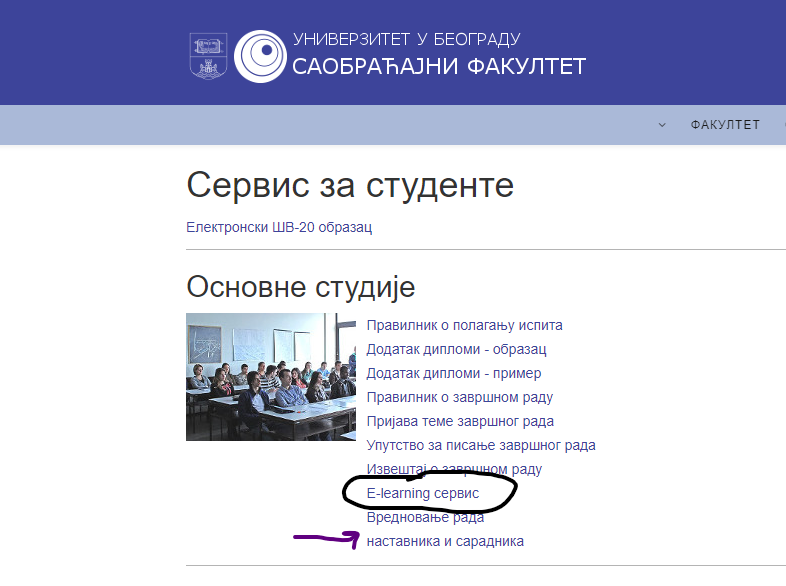 In case you do opt for English 1...
Moodle: nastava.sf.bg.ac.rs

Student books:
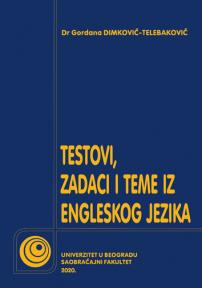 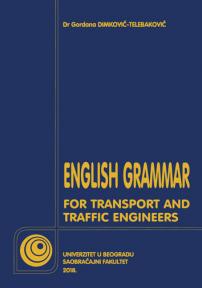 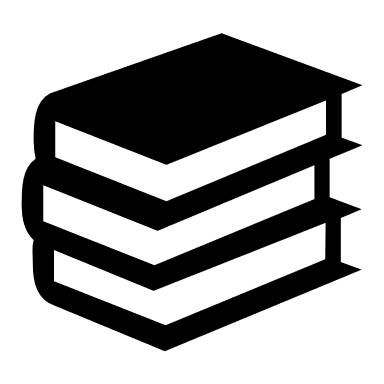 Do not forget to sign up for the subject electronically!Do not forget to apply for the exam electronically!
Exam structure
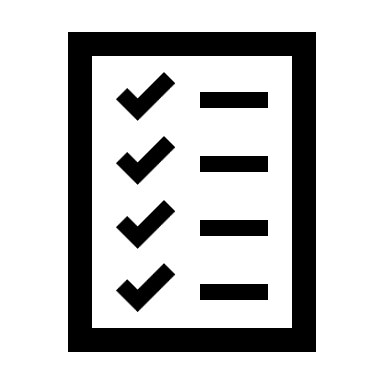 Written Exam: 80 points + Oral Exam: 20 points
                                   Colloquium 1 (40 points) – held in November during class (and during 									regular exam terms)
Written Exam                Colloquium 2 (40 points) – held during a pre-term, and during regular exam terms

Oral Exam                   in-class activity (10 points)

                                                       oral exam (10 points) – choose one of the text we’ve covered in class, and talk about it; 						duration: 3-5 minutes)
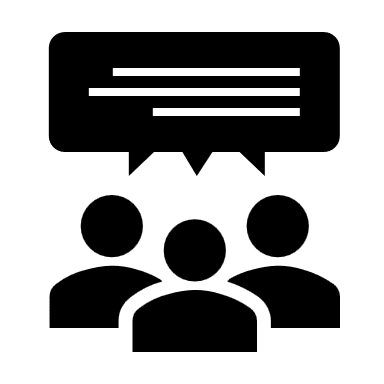 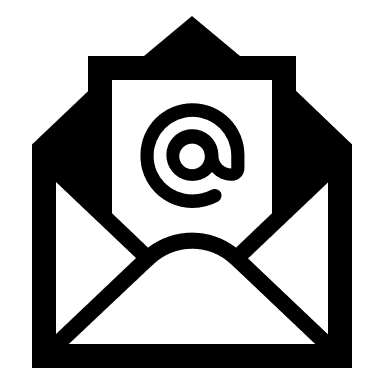 Exam Structure & Goals
ALL TEXTS that we will cover (materials for exam): pages 3-11 + page 15
Extreme importance of applying for the exam AND having your final mark signed into your booklets!
The aim of English courses (ESP):
To familiarise students with the terminology for Transport and Traffic Engineering
To facilitate a fluent, accurate usage of the foreign language
To enable students to use the language more freely in everyday communication
To understand and be understood by native speakers
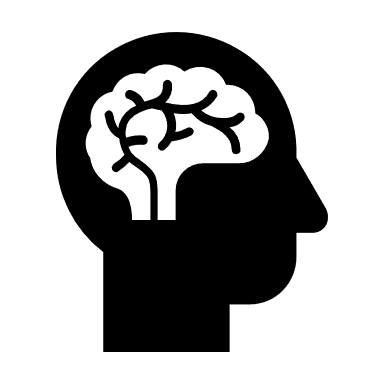 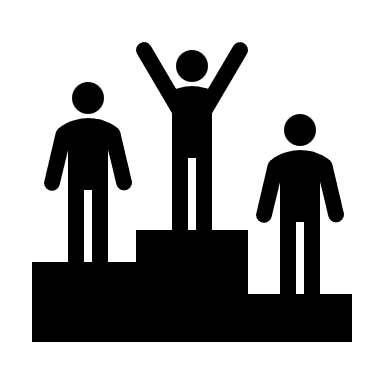 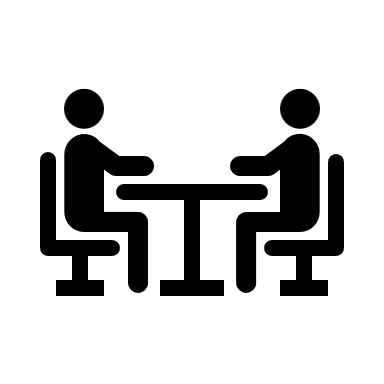 The English Alphabet
Vrste reči = Parts of Speech
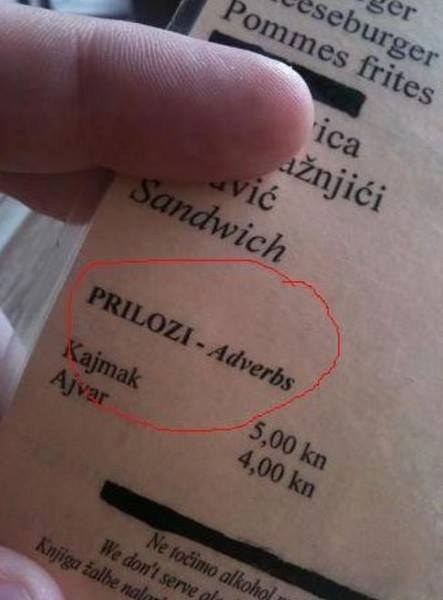 table, book, car, Ana, Earth, confusion, anger, fear, student...
Nouns
Imenice 		
Zamenice
Glagoli
Brojevi
Pridevi
Prilozi
Predlozi
Veznici
Članovi
Pronouns
I, you, me, mine, yours, himself, everyone, anybody
Verbs
to love, worked, talking, had done
Numbers
thirteen, first
Adjectives
sociable, introverted, fun
Adverbs
slowly, kindly, beautifully
Prepositions
in, into, at, out, above, below
Conjunctions
and, despite, but
Articles
a, an, the
Context is everything!
I have red shoes.		vs.		I love red.

Activity for next time:
Learn how to spell your full name!
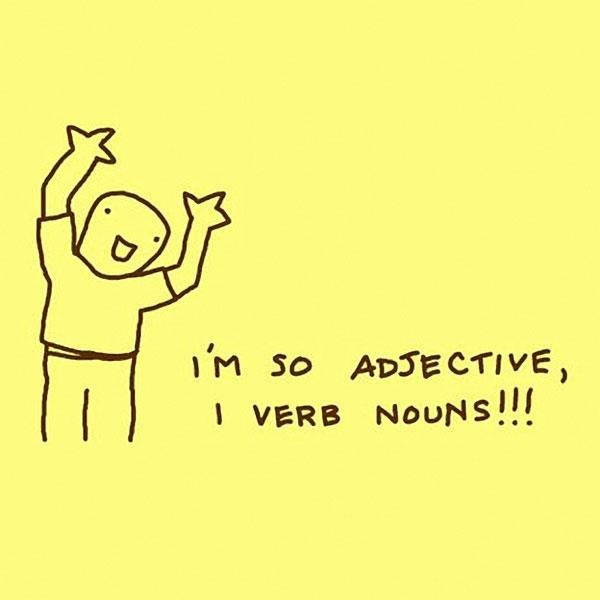 Traffic		vs.		Transport
Traffic refers to the movement of vehicles, goods, or people (pedestrians) in an area that uses infrastructure as a means of travelling from place to place. It could refer to cars moving along roads and highways, aircrafts flying in and out of airports, ships moving along charted routes, and so on.


Transportation (transport) is the system or means by which creatures or objects are moved from one place to another using modes such as road vehicles, trains, aircraft, ships, and so on.
Thank you for your attention.